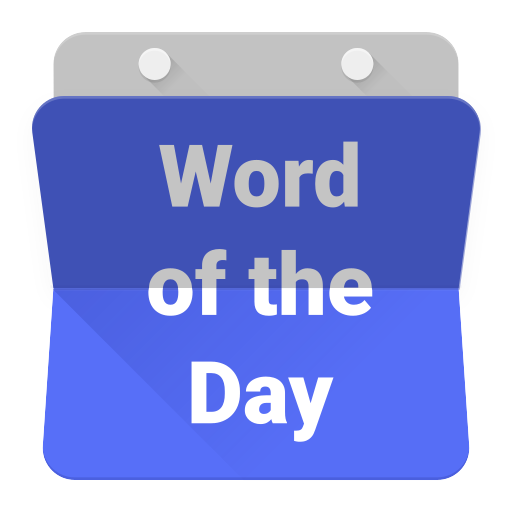 pintu
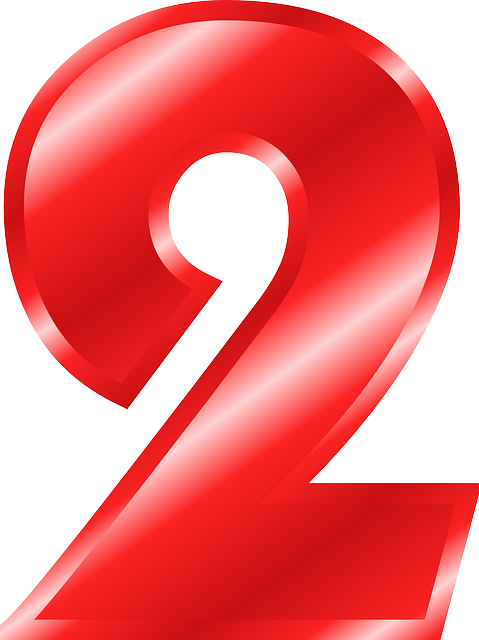 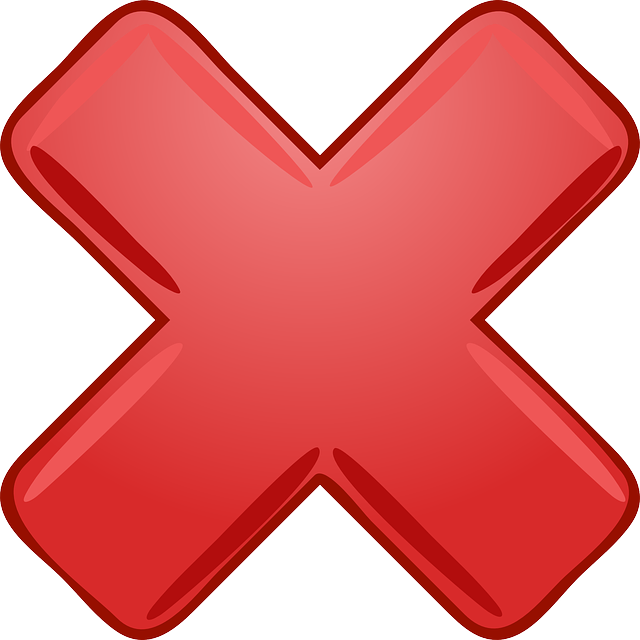 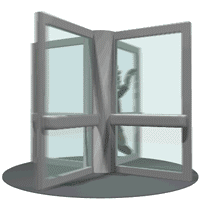 pintu
No,  “pintu” does not mean “two pins” , although it is very similar in pronunciation!
“pintu” is the Indonesian word for any kind of “door”.
Life is like a revolving door … if you “pin” all your hopes on one thing, you’ll end up going around in circles! 
Worse still, you might find doors slamming in your face!
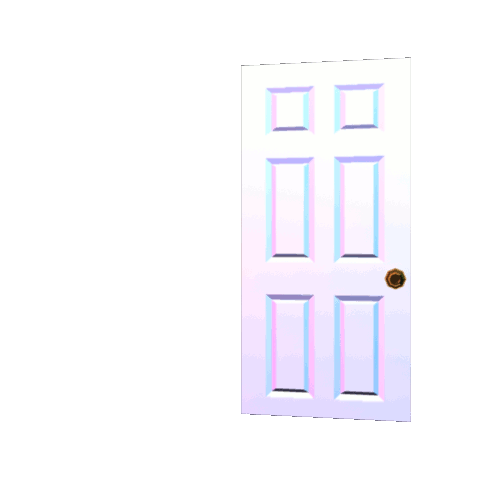 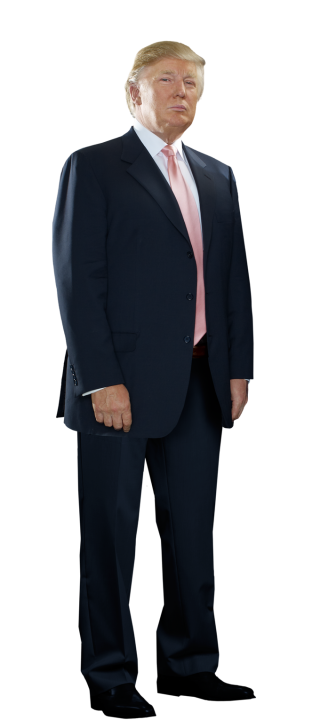 pintu
Success in the study of Indonesian would certainly provide you with a key to unlocking many doors in your future.
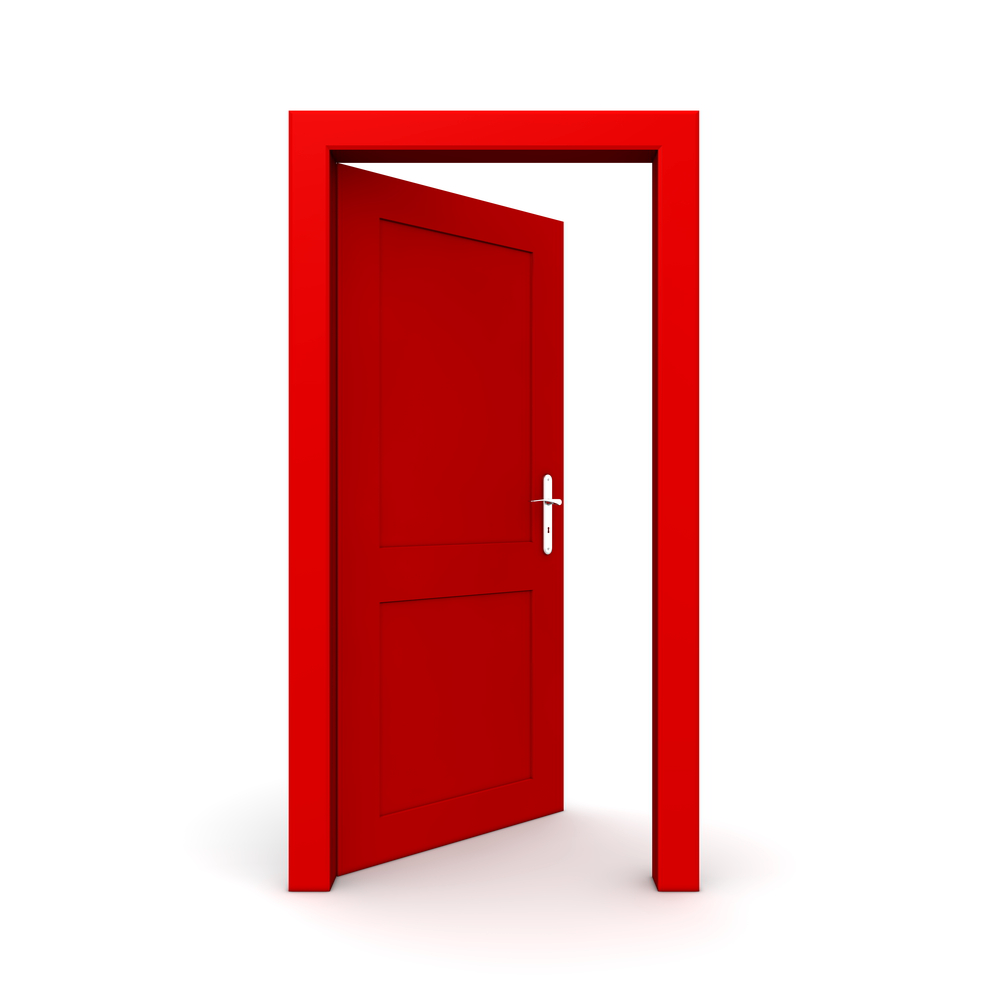 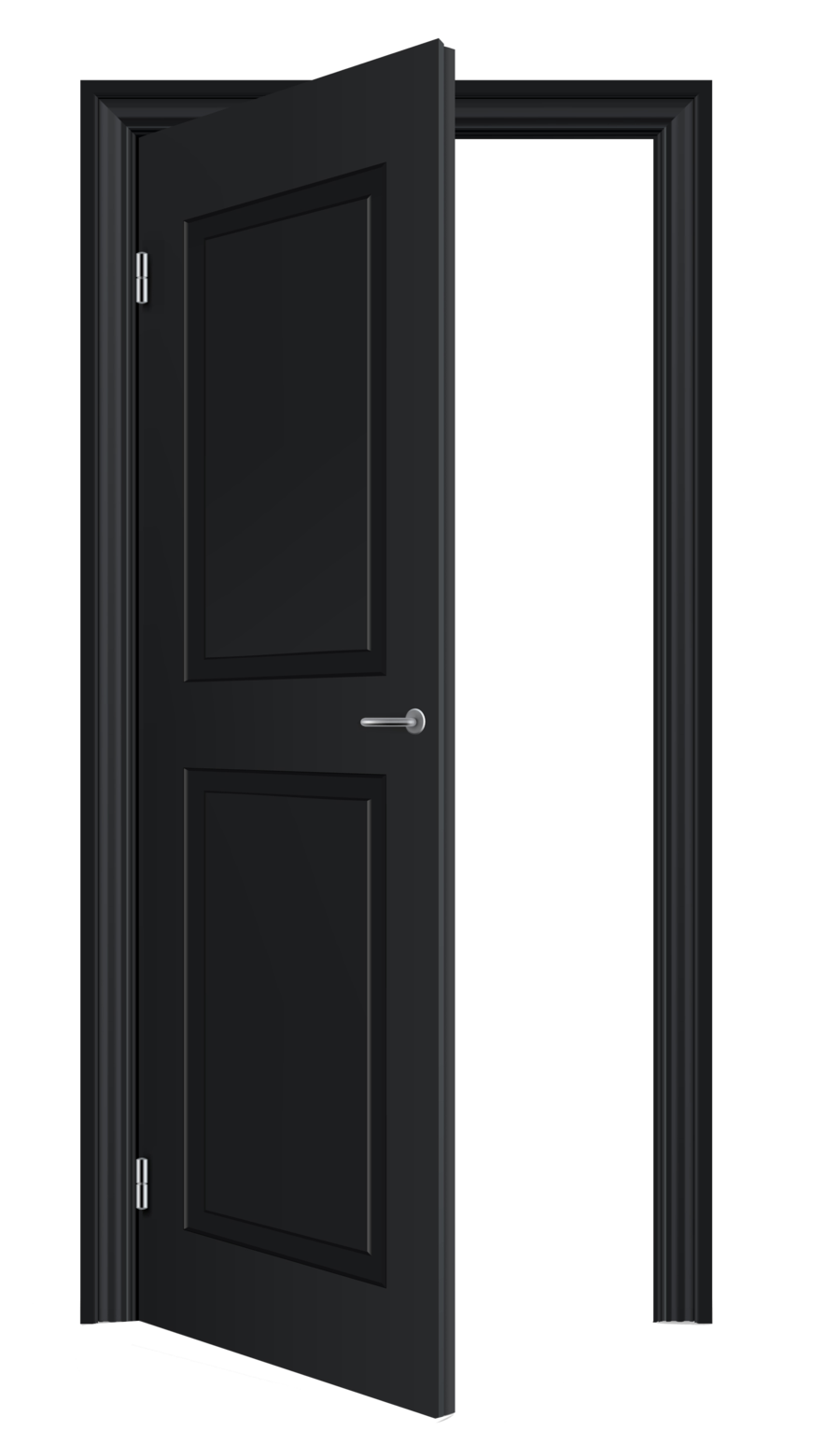 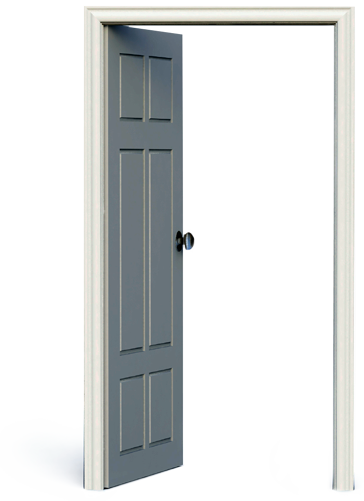 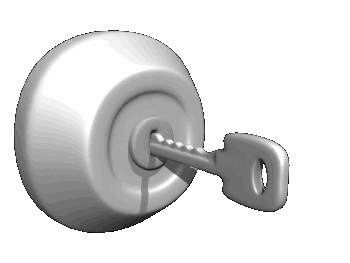